Riesgos en el trabajo relacionados con altas temperaturas y olas de calorSeminario riesgos de altas temperaturas en el trabajo de CCOO Aragón
Zaragoza, 4 de mayo de 2023


Óscar Bayona Plaza
Secretaría de salud laboral y sostenibilidad medioambiental
El cambio climático es el presente
Previsión de la AEMET para el 27/04/2023
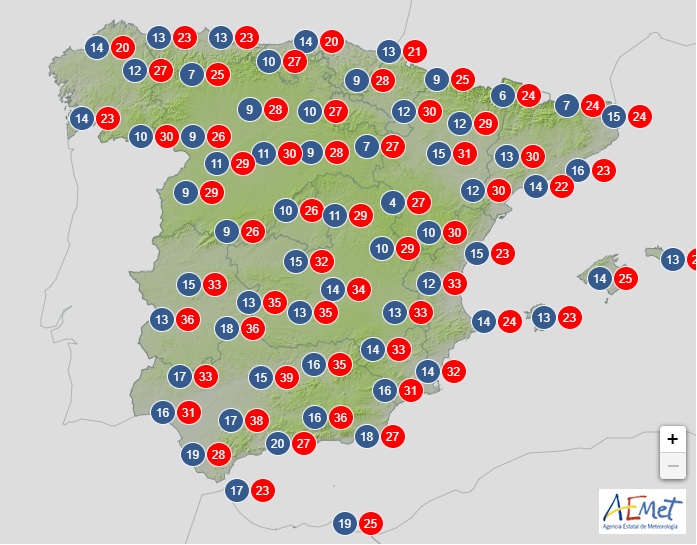 Salud pública
Conjunto de actividades organizadas por las Administraciones públicas, con la participación de la sociedad, para prevenir la enfermedad así como para proteger, promover y recuperar la salud de las personas del territorio o región, tanto en el ámbito individual como en el colectivo y mediante acciones sanitarias, sectoriales y transversales.
Secretaría de salud laboral y sostenibilidad medioambiental
Determinantes de salud pública
Estilos de vida
Medio ambiente
SALUD
PÚBLICA
Biológícos
Socioeconómicos
Salud Laboral
Sistema sanitario
Condiciones de trabajo
Impactos del cambio climático en la salud
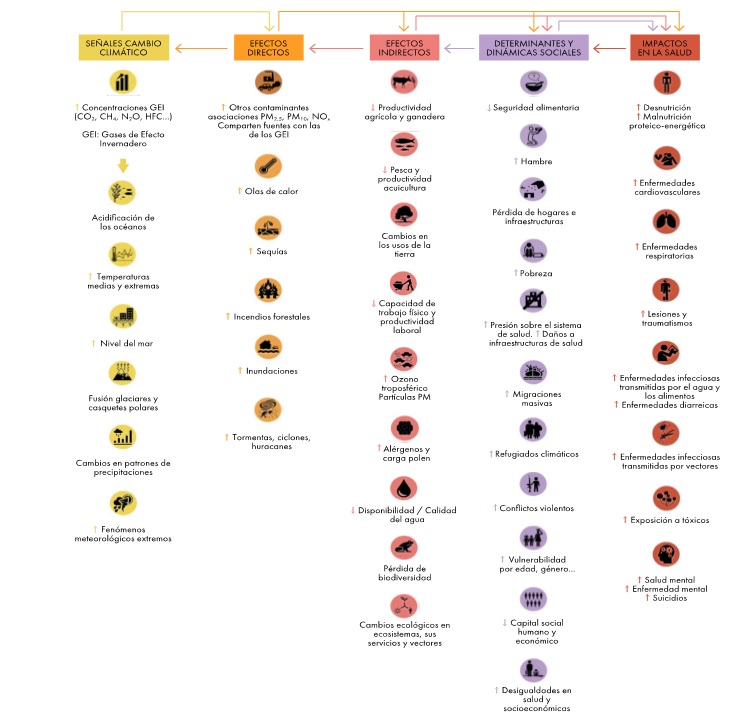 El cambio climático no causa nuevas enfermedades, amplifica y redistribuye las ya existentes
Efectos directos del cambio climático en la salud
En las temperaturas
Olas de calor, prolongación del verano, fenómenos meteorológicos extremos (Filomena, DANAs…), incendios forestales…
En el agua
Sequías, aumento de frecuencia de precipitaciones torrenciales, deterioro calidad del agua…
En el aire
Deterioro calidad de aire (NO2, SO2, ozono troposférico), cambio pautas de pólenes, intensificación de calima…
En las enfermedades transmitidas por vectores
Dengue, zika, chikungunya, fiebre del Nilo Occidental, fiebre hemorrágica Crimea-Congo, enfermedad de Lyme…
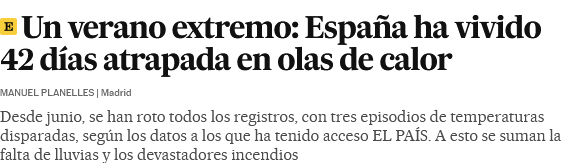 Altas temperaturas
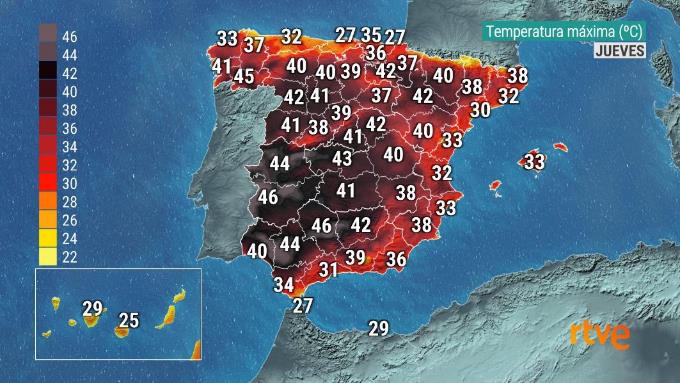 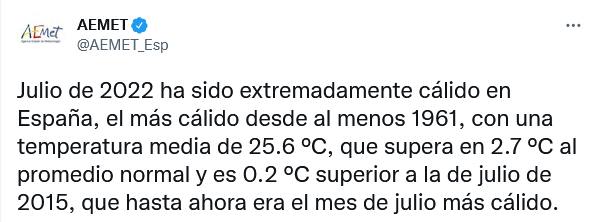 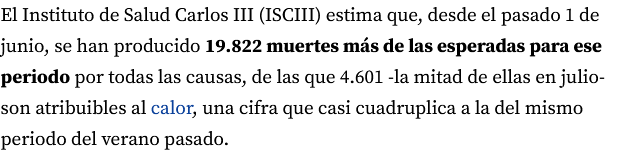 La cifra supera la media anual, que se sitúa alrededor de los 1.300 muertos por año.
Efectos de las altas temperaturas en la salud
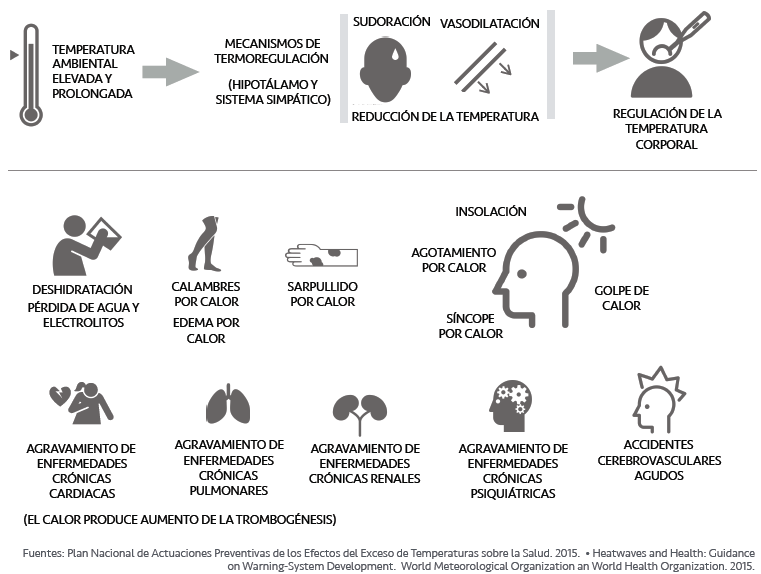 Efectos sobre el sistema reproductivo
 Aumenta el impacto de la contaminación ambiental
 Deterioro del rendimiento humano
Factores de riesgo laboral
Trabajos en exterior
Trabajos en interior con fuentes de calor
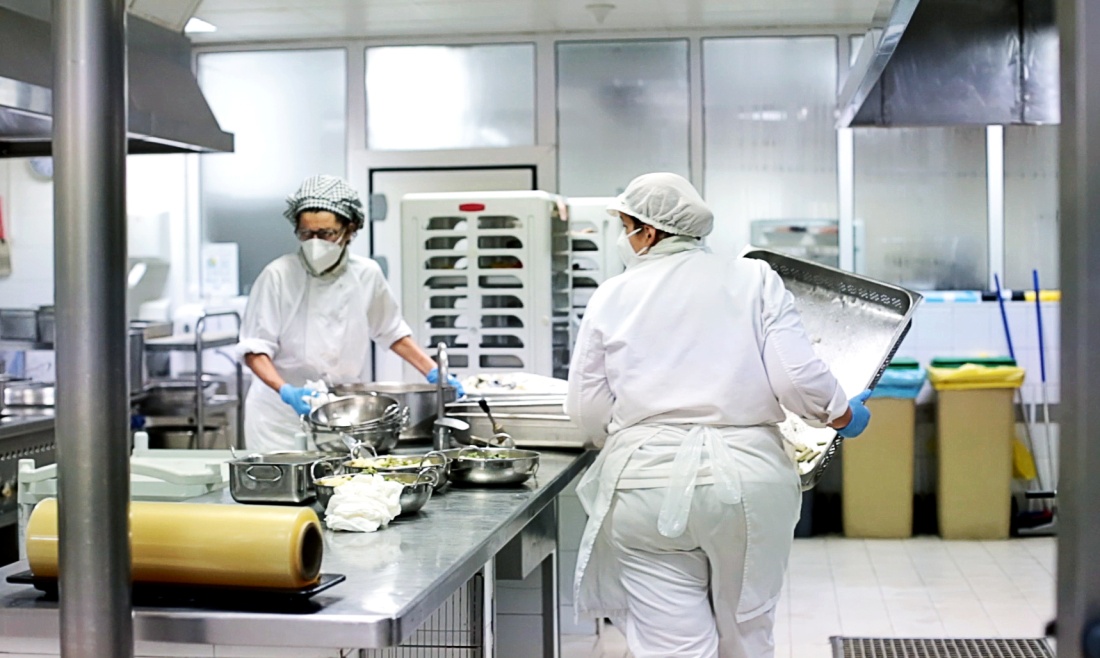 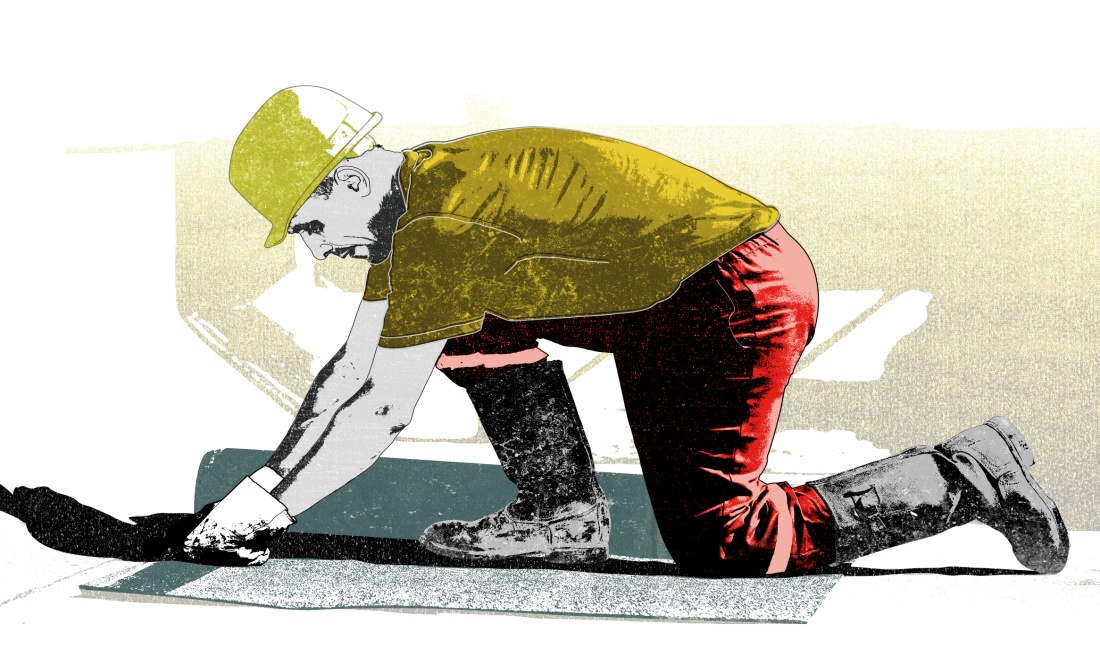 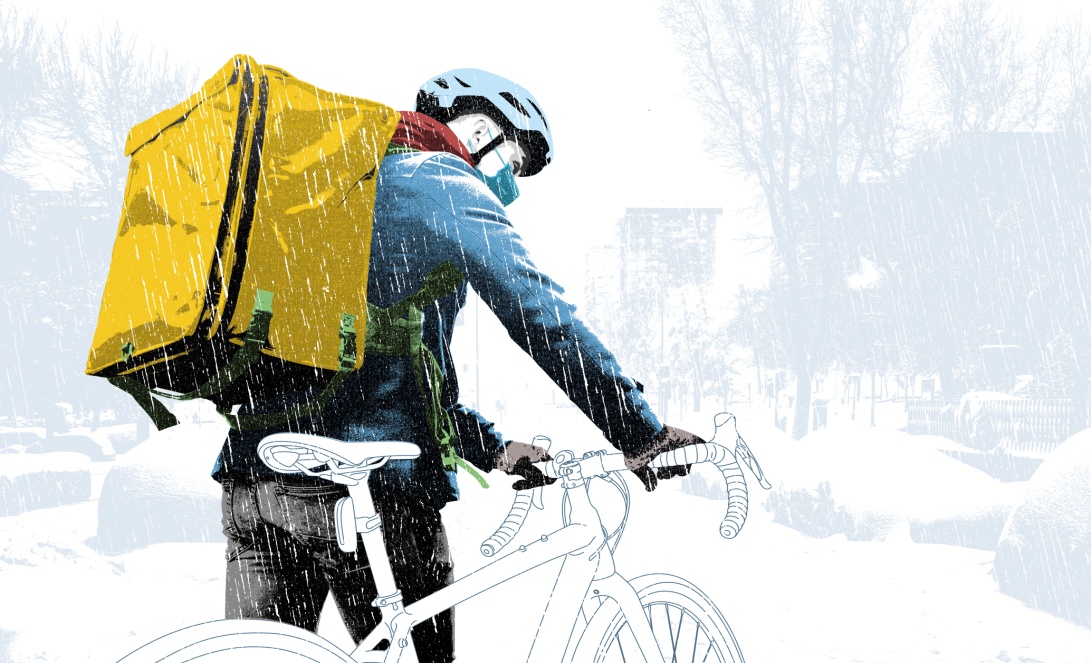 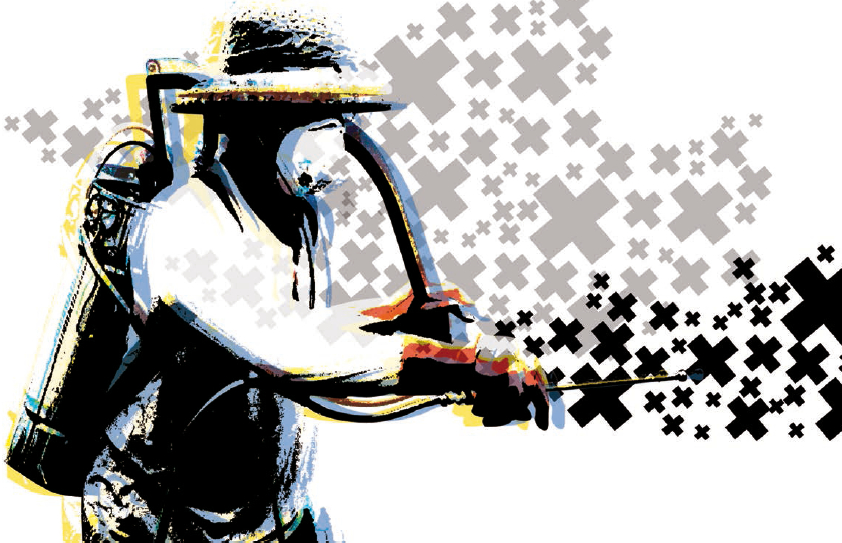 Alta intensidad física
Uso de EPIs
Muertes por golpe de calor en España 2022
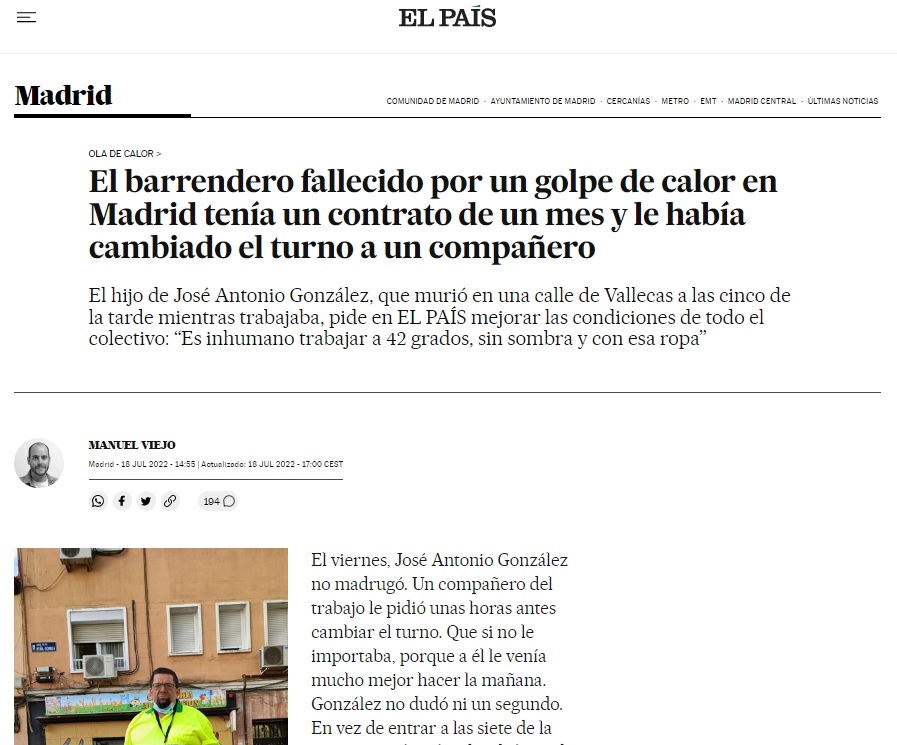 15/07 Madrid: limpieza urbana
16/07 Madrid: industrial
21/07 Madrid: repartidor de propaganda
7/08 Granada: limpieza urbana
9/08 Murcia: sector agrario
12/08 Lleida: construcción
23/08 Teruel: construcción
29/08 Murcia: construcción
31/08 Murcia: construcción
Marco normativo altas temperaturas
Ley 31/1995, de Prevención de Riesgos Laborales:
Art. 14. Derecho a la protección frente a los riesgos laborales
Art. 15. Principios de la acción preventiva
RD 486/1997, de lugares de trabajo:
Art. 2. Objeto (excepciones): medios de transporte, obras de construcción, industrias de extracción, buques de pesca, sector agrícola o forestal fuera de la zona edificada de los mismos 
Art. 7. Condiciones ambientales
Anexo III:
Temperatura en locales con trabajos sedentarios (oficinas o similares) entre 17º y 27º
Temperatura en locales con trabajos ligeros entre 14º y 25º
Real Decreto-ley 14/2022
PLAN DE CHOQUE DE AHORRO Y GESTIÓN ENERGÉTICA EN CLIMATIZACIÓN
 Ámbito de aplicación: recintos habitables acondicionados (RITE) con usos:
Administrativo.
Comercial: tiendas, supermercados, grandes almacenes, centros comerciales y similares.
Pública concurrencia:
 Culturales: teatros, cines, auditorios, centros de congresos, salas de exposiciones y similares.
 Establecimientos de espectáculos públicos y actividades recreativas.
 Restauración: bares, restaurantes y cafeterías.
 Transporte de personas: estaciones y aeropuertos.
 Límites de temperatura:
En recintos calefactados no será superior a 19 ºC.
En recintos refrigerados no será inferior a 27 ºC.
Humedad relativa entre el 30% y el 70%.
 Ajustar a los límites del RD 486/1997, de lugares de trabajo.
 No afectan los límites en recintos que justifiquen la necesidad de mantener condiciones ambientales especiales o dispongan de una normativa específica que así lo establezca. Debe existir una separación física entre los recintos.
PRL y altas temperaturas
Las exposiciones laborales a altas temperaturas ambientales son condiciones de trabajo sobre las que debe actuar el empleador para la prevención de riesgos laborales, aunque sean “natural” y de origen externo
Plan de prevención frente a altas temperaturas

Método para establecer en cada momento el “nivel de acción” preventiva
Medidas preventivas
Responsabilidades in situ
Formación para trabajadores y mandos
Primeros auxilios
Seguimiento de la efectividad del plan y vigilancia de la salud
Índice de calor
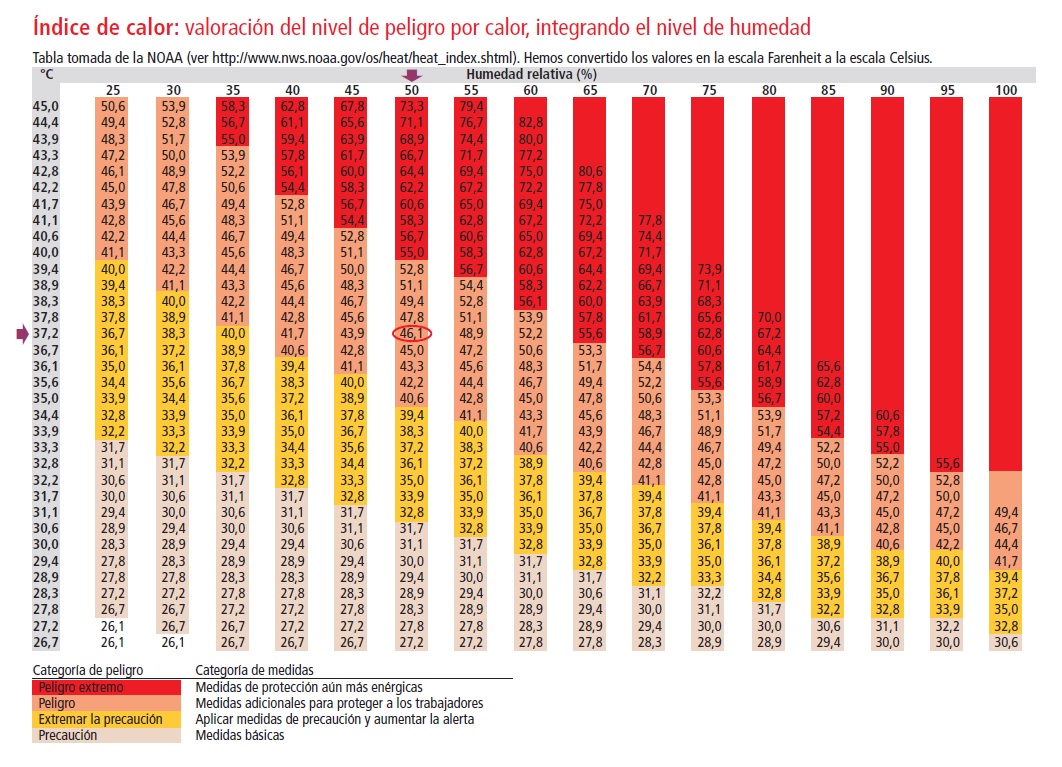 Medidas preventivas frente a altas temperaturas
Evitar exposición al sol durante el trabajo: sombra, ropa, crema solar
Espacios frescos para el descanso
Suministrar agua fresca
Si se usan EPI, planificar el trabajo para reducir el esfuerzo físico
Para reducir tareas con esfuerzo físico se adoptarán soluciones técnicas y/o se modificará la organización del trabajo (aplazar tareas que demanden especial esfuerzo físico o cambiar el horario)
Aumentar frecuencia de pausas o descansos
En condiciones de peligro o peligro extremo :
No se realizarán trabajos en solitario
Se aumentarán las pausas
Se aplazarán tareas
Para tareas “inaplazables” se implantarán sistemas de permisos escritos
En circunstancias extremas e “inaplazables”, personal médico in situ
Acción sindical de CCOO
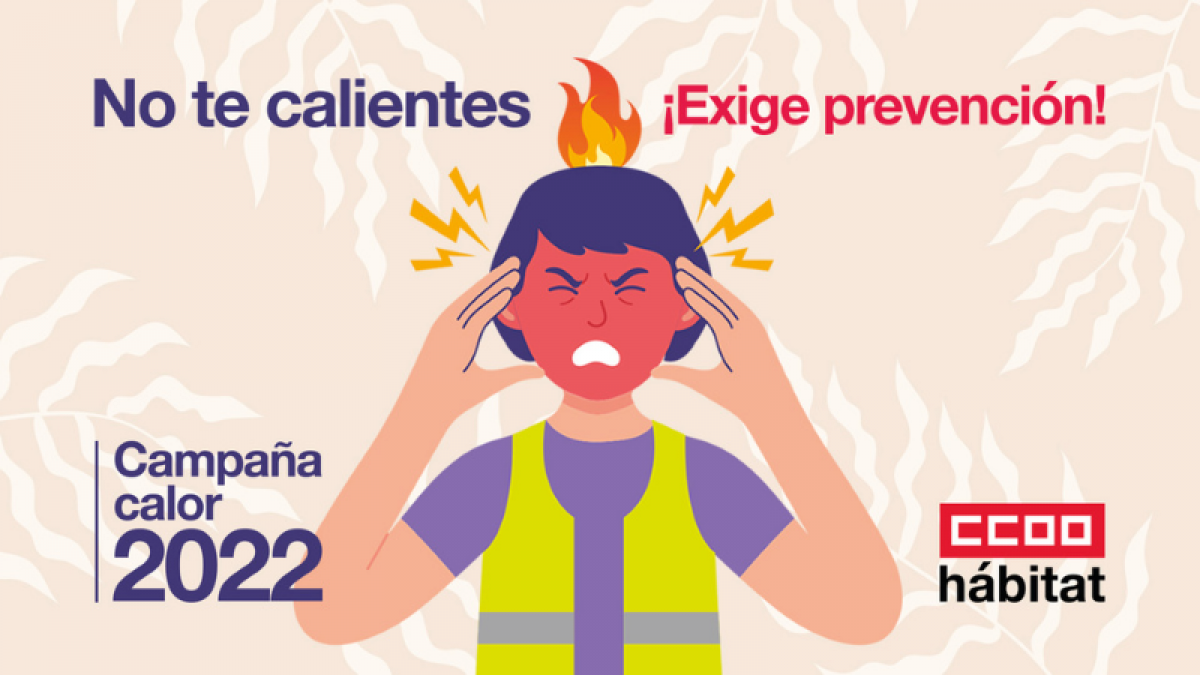 Acción sindical de CCOO
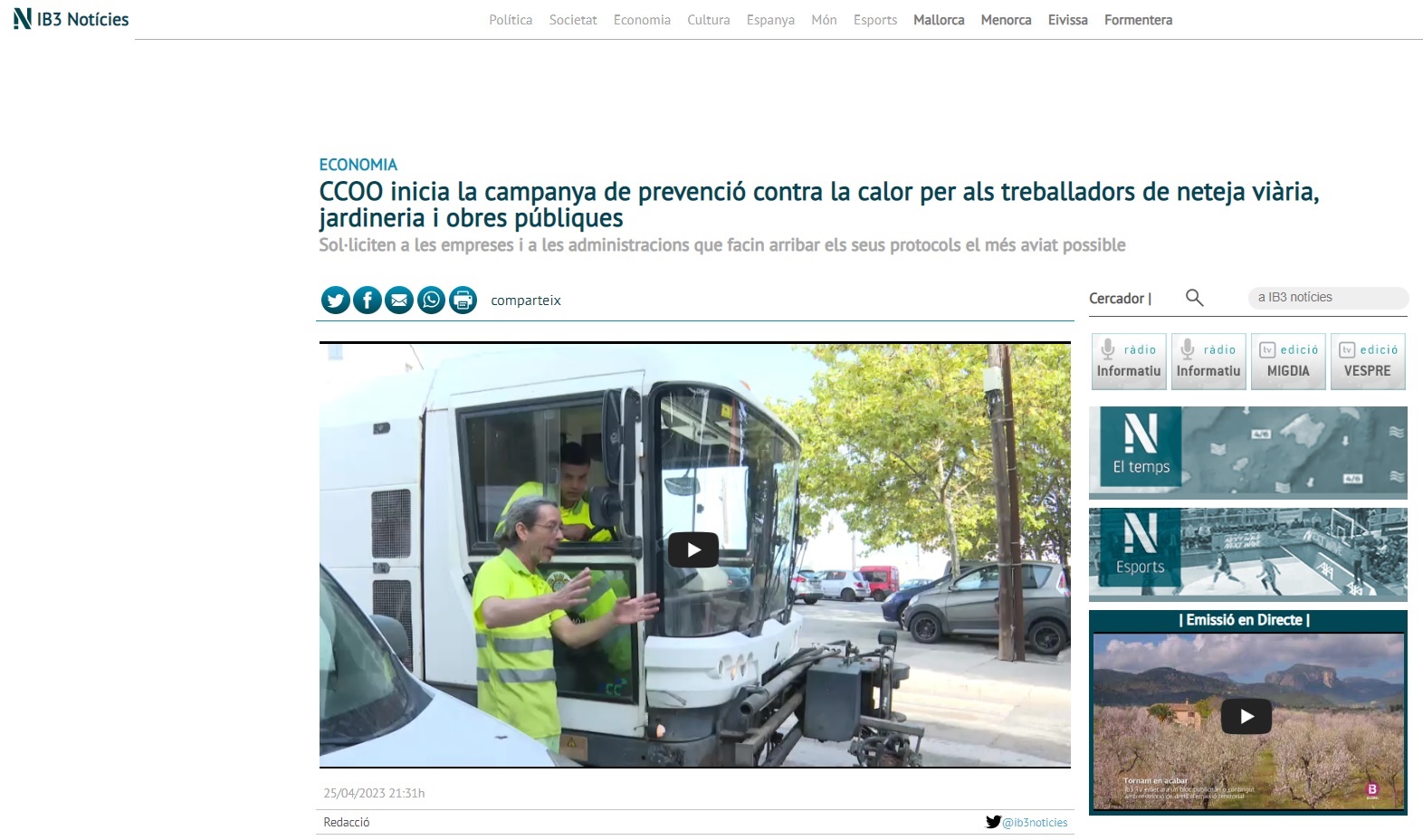 Acción sindical de CCOO
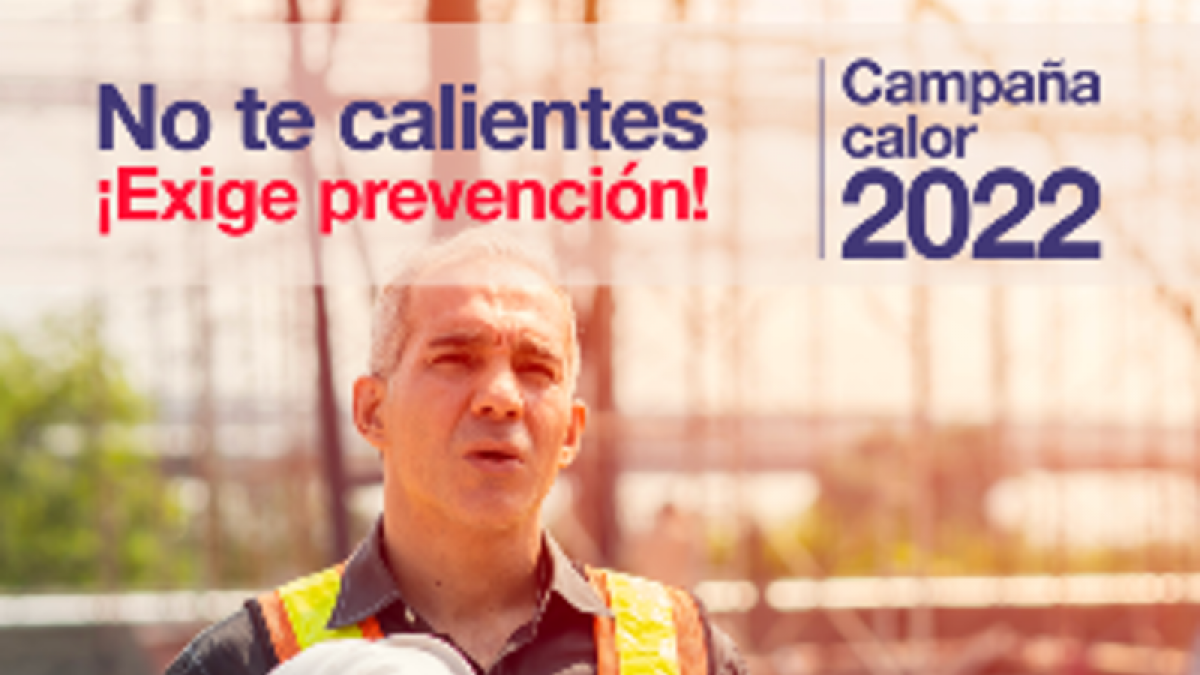 Acción sindical de CCOO
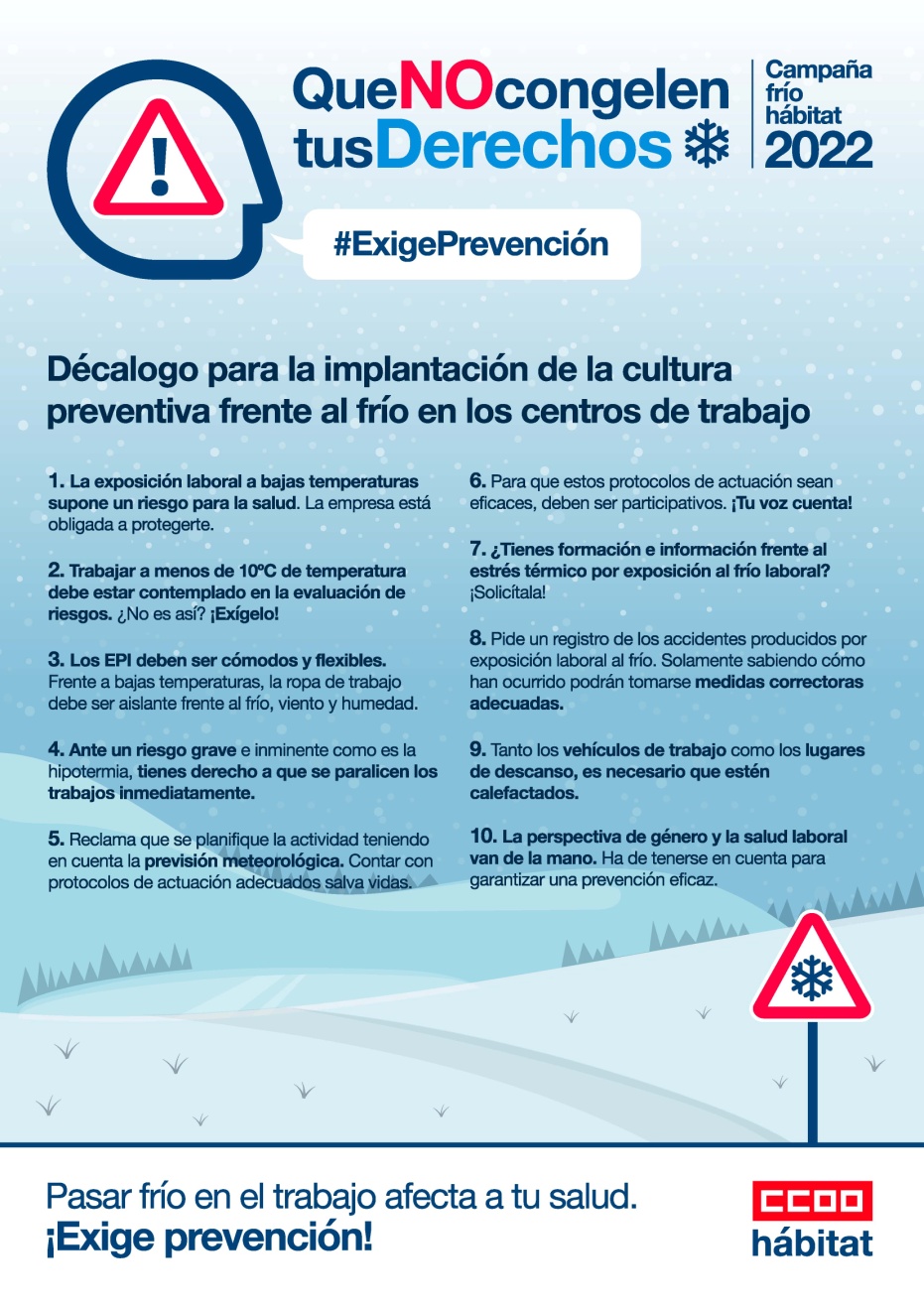 Acción sindical de CCOO
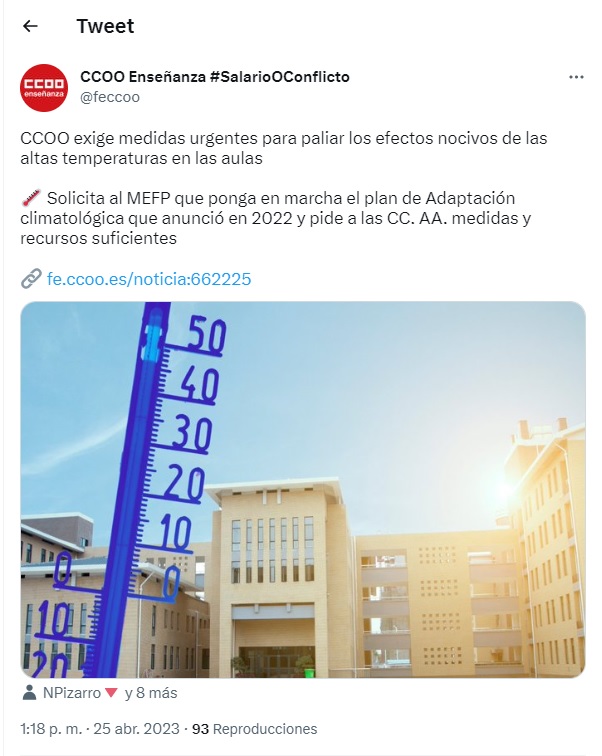 Fenómenos meteorológicos extremos
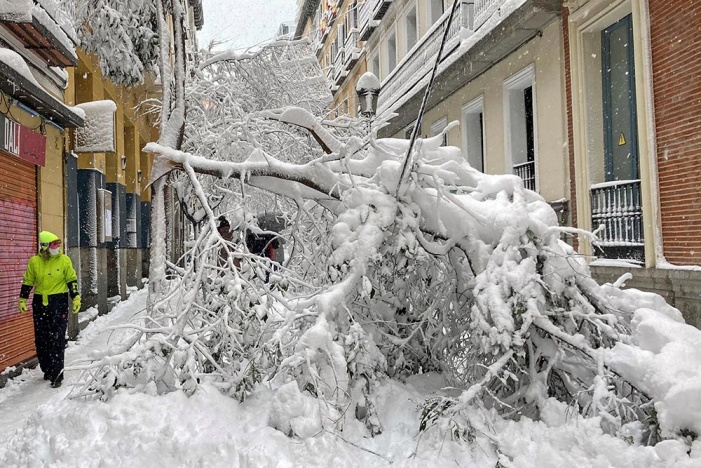 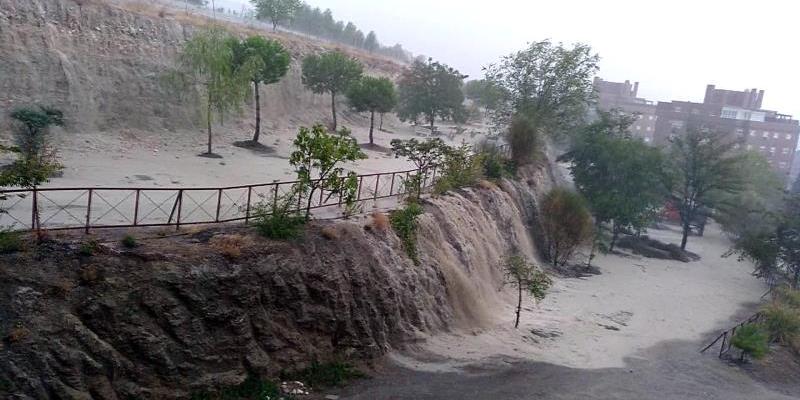 Daños directos
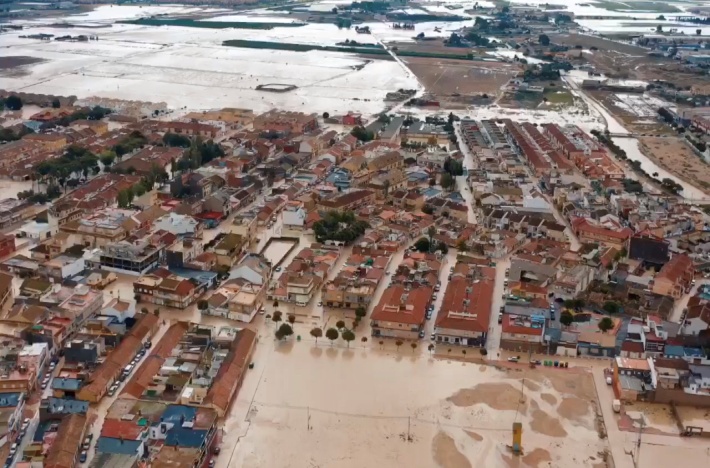 Ansiedad
Estrés postraumático
Depresión 
Enfermedad mental
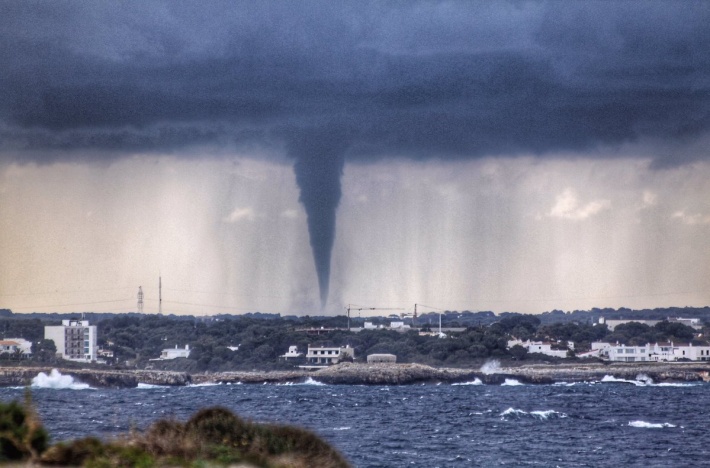 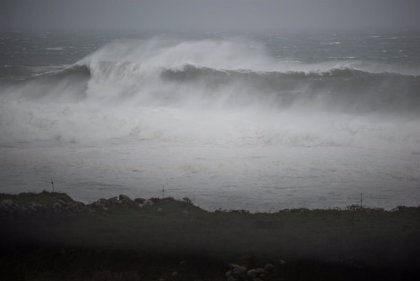 Pérdida de adherencia a tratamientos
Efectos de las inundaciones
Estas condiciones ambientales favorecen el crecimiento de la leptospira (bacteria que produce una enfermedad grave) y la contaminación de animales por beber aguas contaminadas
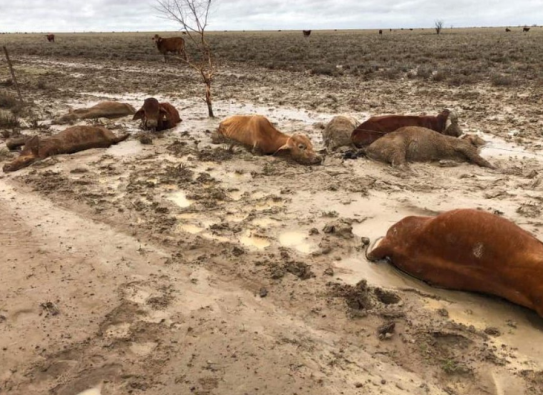 En una determinada región ganadera se produjeron una serie inundaciones seguidas de un periodo de altas temperaturas
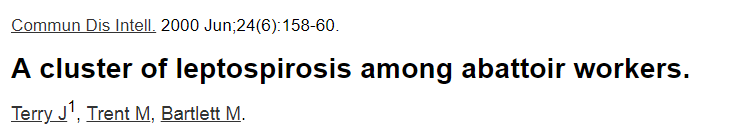 Los trabajadores del matadero comenzaron a desarrollar síntomas de leptospirosis
Al eviscerar el animal se producía la rotura de la vejiga y la exposición de trabajadores a las orina contaminada
Los animales (sin síntomas de enfermedad) se sacrificaron para consumo en un matadero de la región
SALUD DE LOS TRABAJADORES
EFECTO CLIMÁTICO
Efectos de los incendios
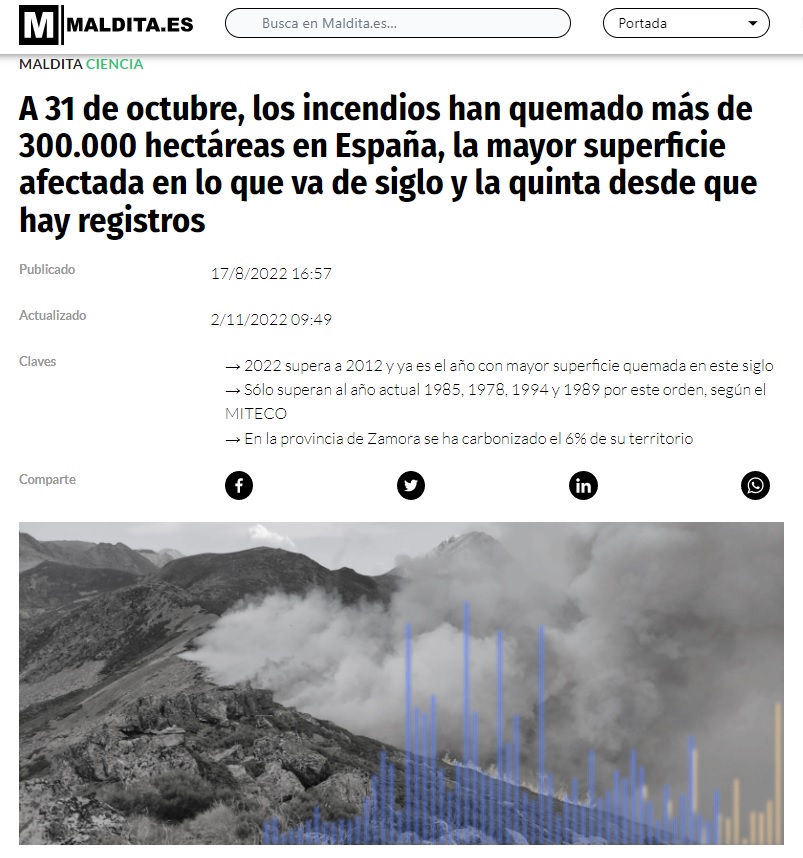 Cáncer y bomberos
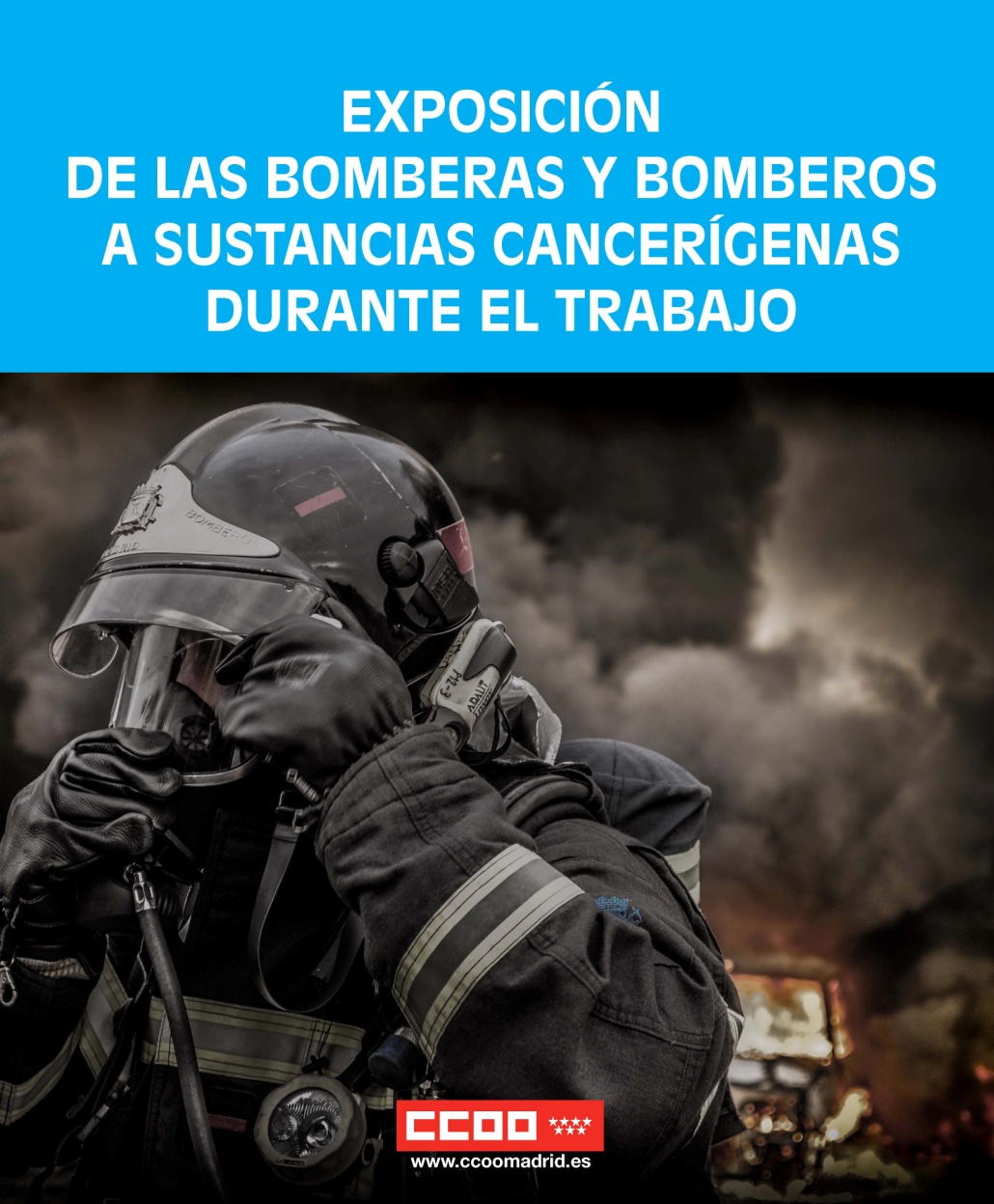 Cáncer e incendios forestales
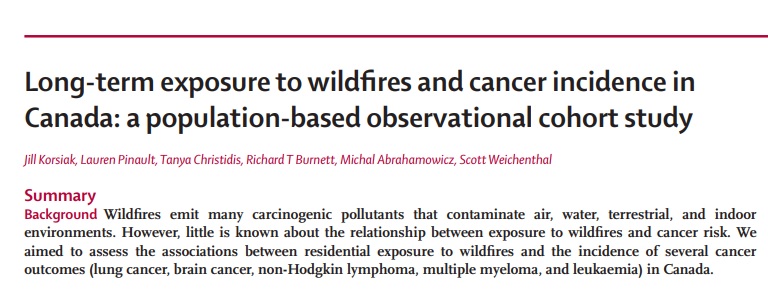 < 50 kms de incendios forestales en los últimos 10 años = incidencia un 10% mayor de tumores cerebrales y un 4,9% mayor de cáncer de pulmón,
Incendios y contaminación del aire
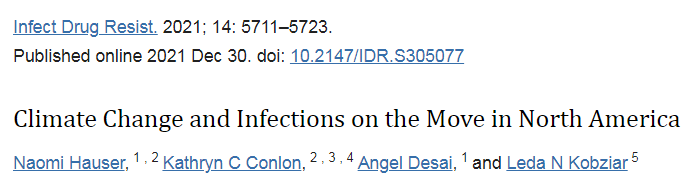 https://www.ncbi.nlm.nih.gov/pmc/articles/PMC8722568/
En estudios publicados recientemente por  investigadores de las Universidades de Idaho y de Florida evidenciaron que la carga microbiana (bacterias y hongos) en humo de incendios forestales en el norte de Florida era cinco veces mayor que anteriormente al incendio.
Enfermedades por vectores
Las Enfermedades Vectoriales son aquellas producidas por una gran variedad de agentes infecciosos (bacterias, virus y parásitos) que se transmiten por medio de insectos que actúan como transmisores o como parte del ciclo vital del agente.
Mosquitos género Aedes
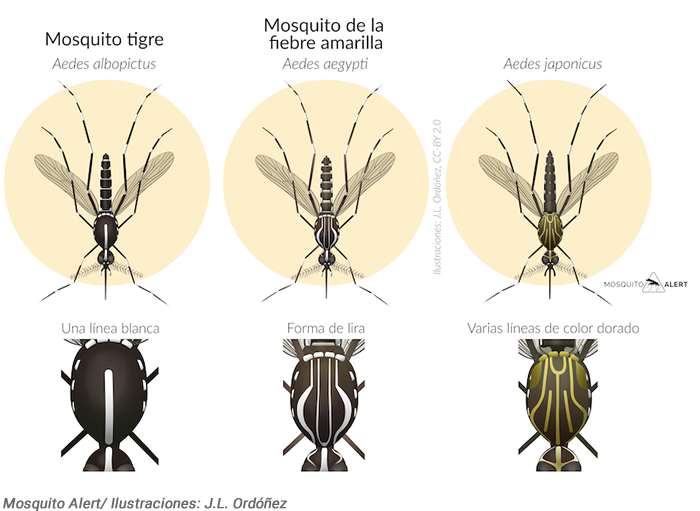 Dengue
 Chikungunya
 Zika
Presencia de mosquito tigre
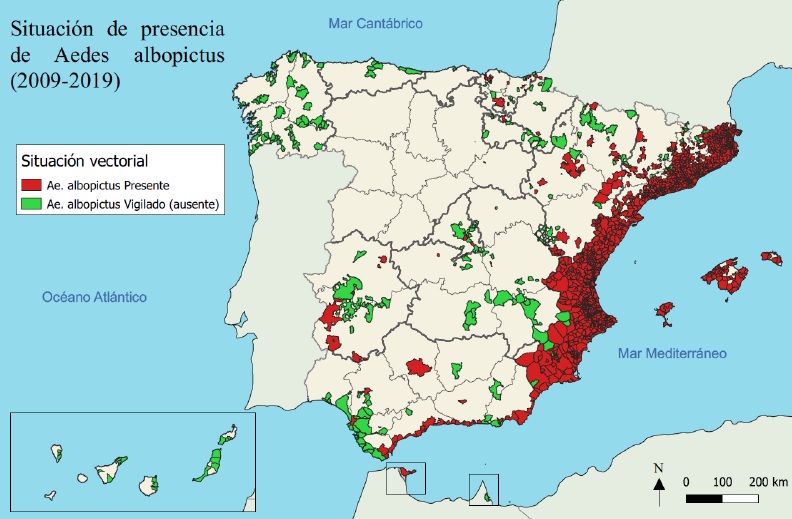 Casos de dengue autóctono
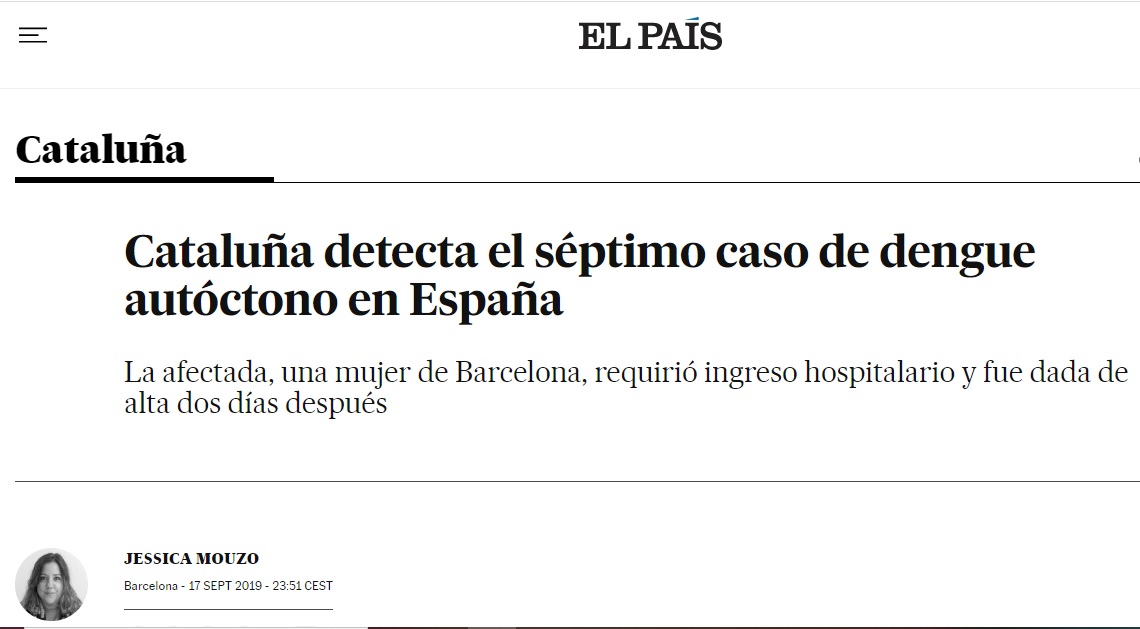 Mosquitos género culex
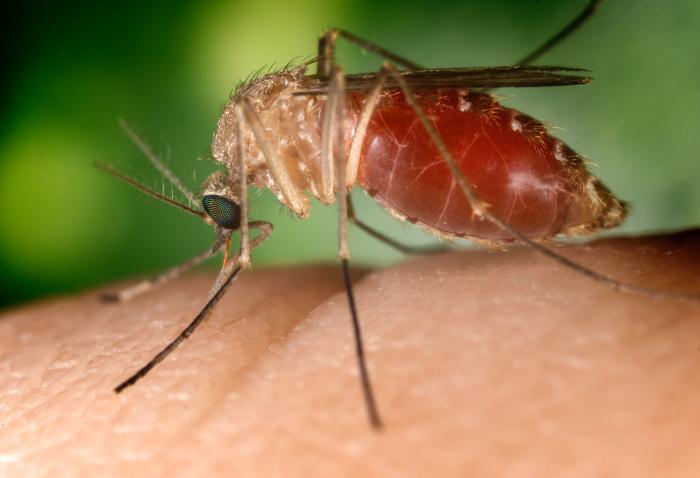 Fiebre del Nilo Occidental
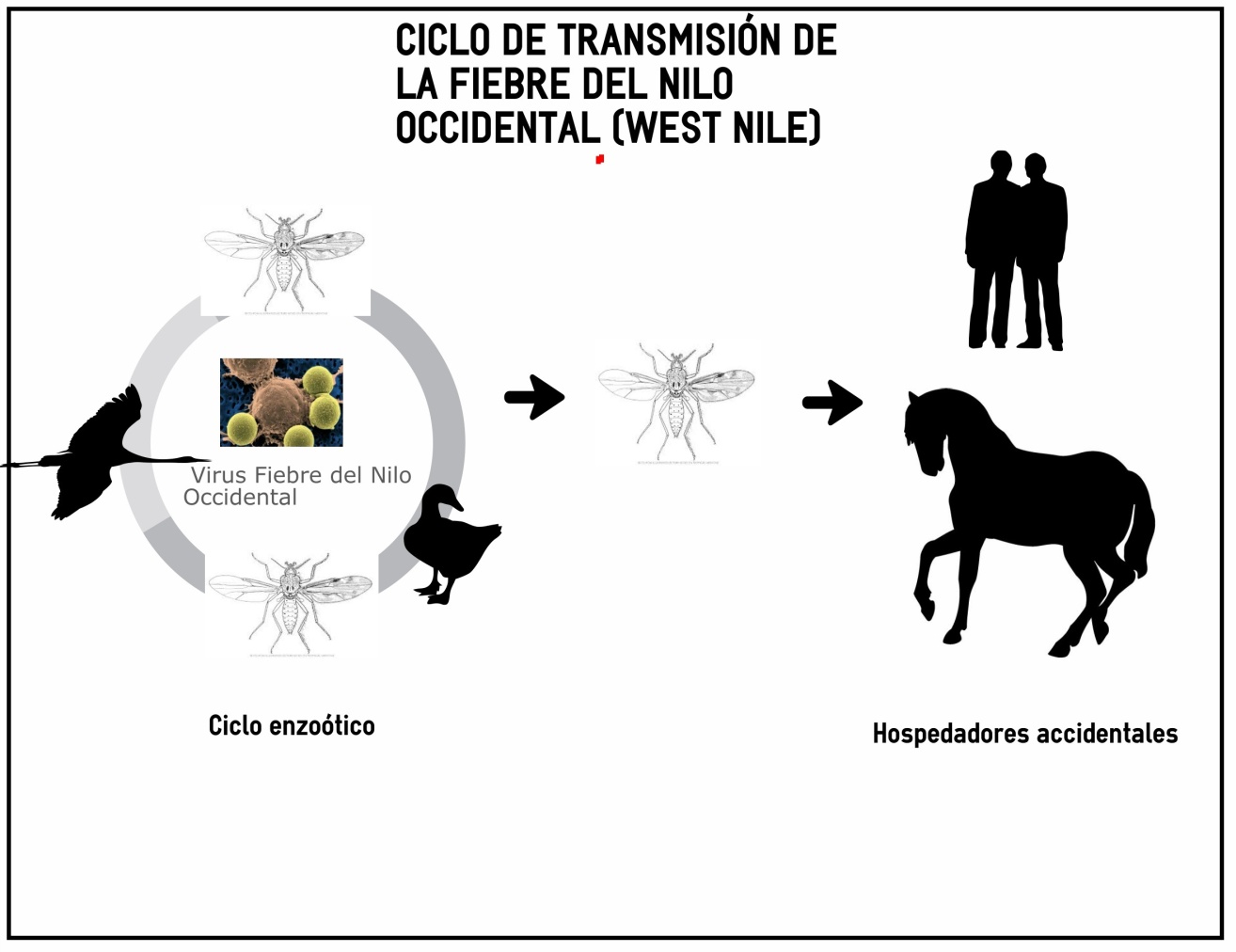 Focos fiebre del Nilo occidental
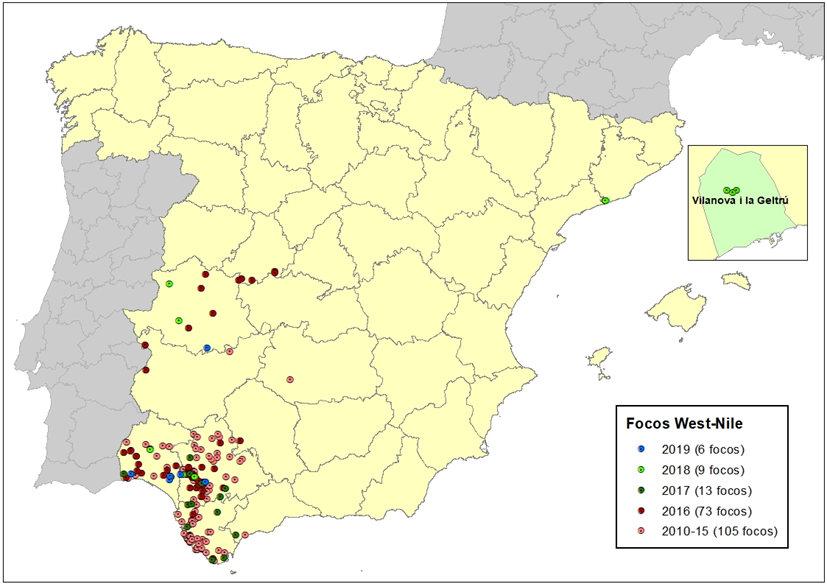 Fiebre del Nilo occidental 2022
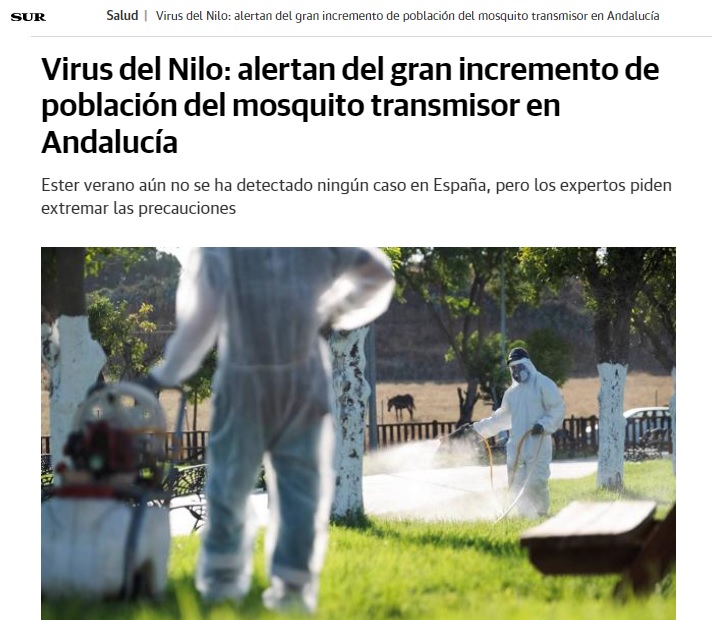 Fiebre del Nilo occidental 2020
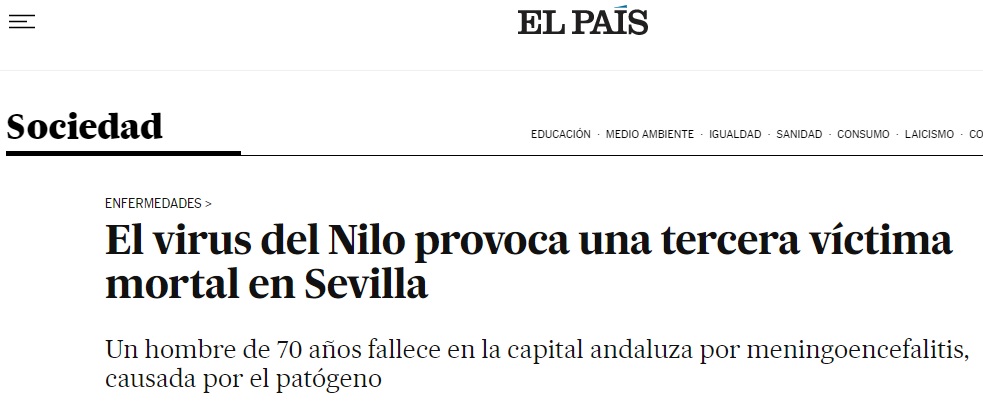 Garrapatas Hyalomma
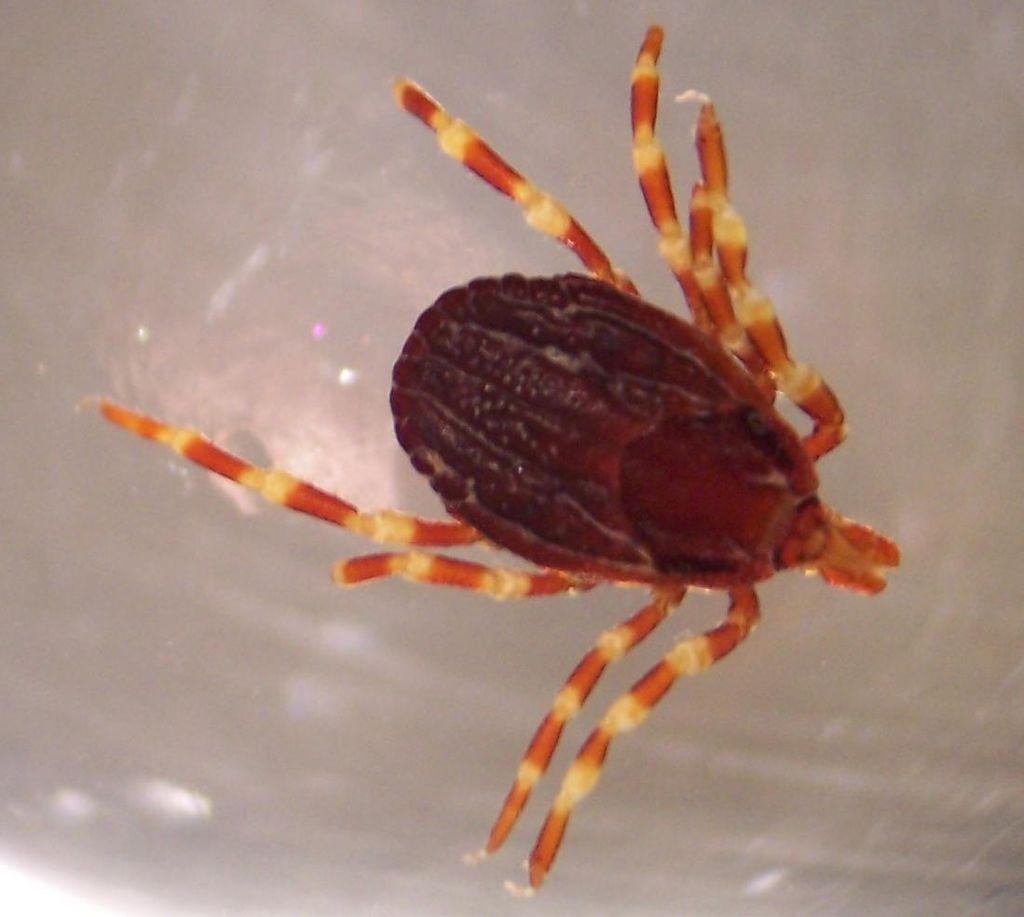 Fiebre hemorrágica Crimea-Congo
 Enfermedad de Lyme
Distribución Hyalomma Marginatus
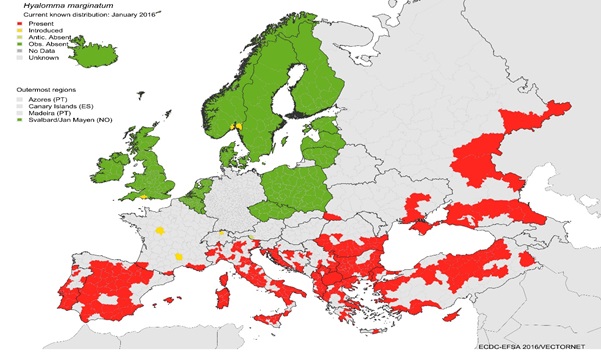 Fiebre hemorrágica Crimea-Congo
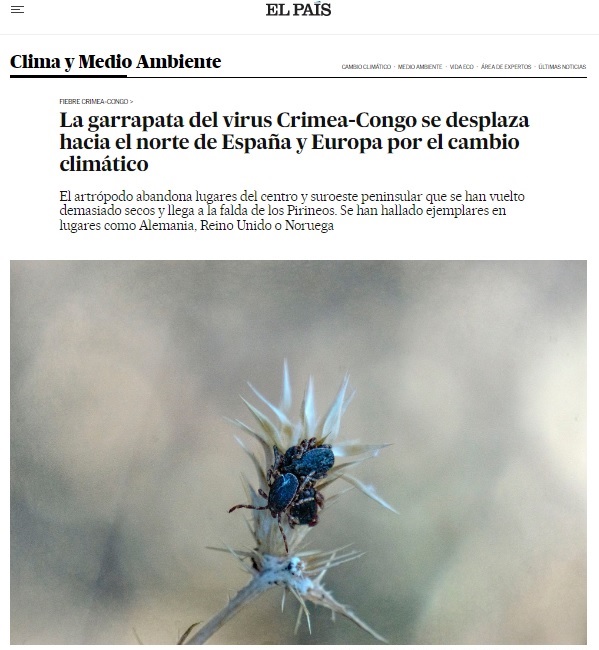 Enfermedad de Lyme
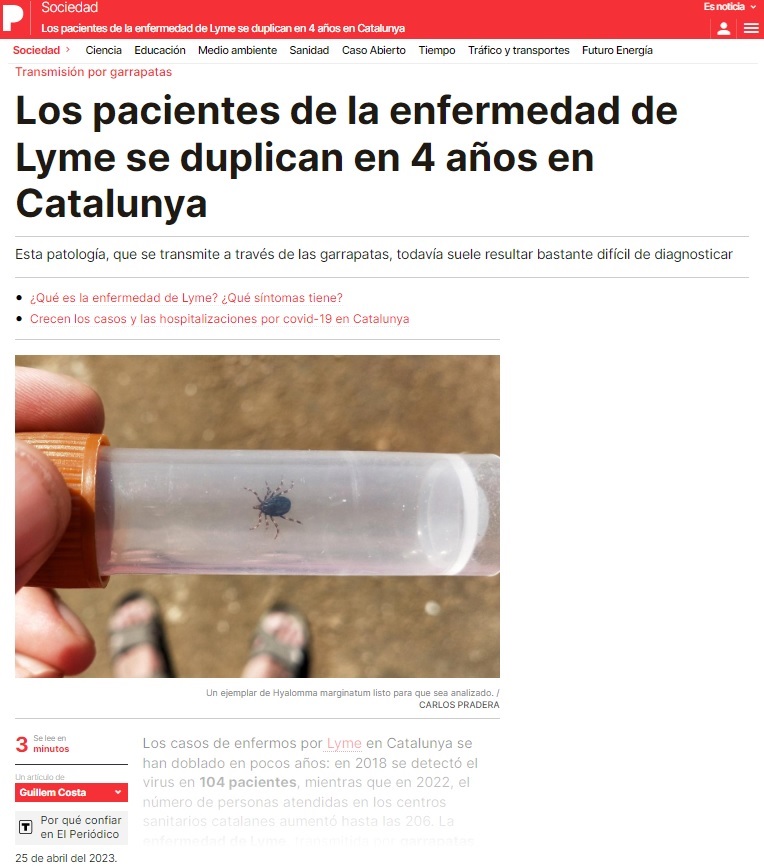 #EstamosATiempo #Organízate
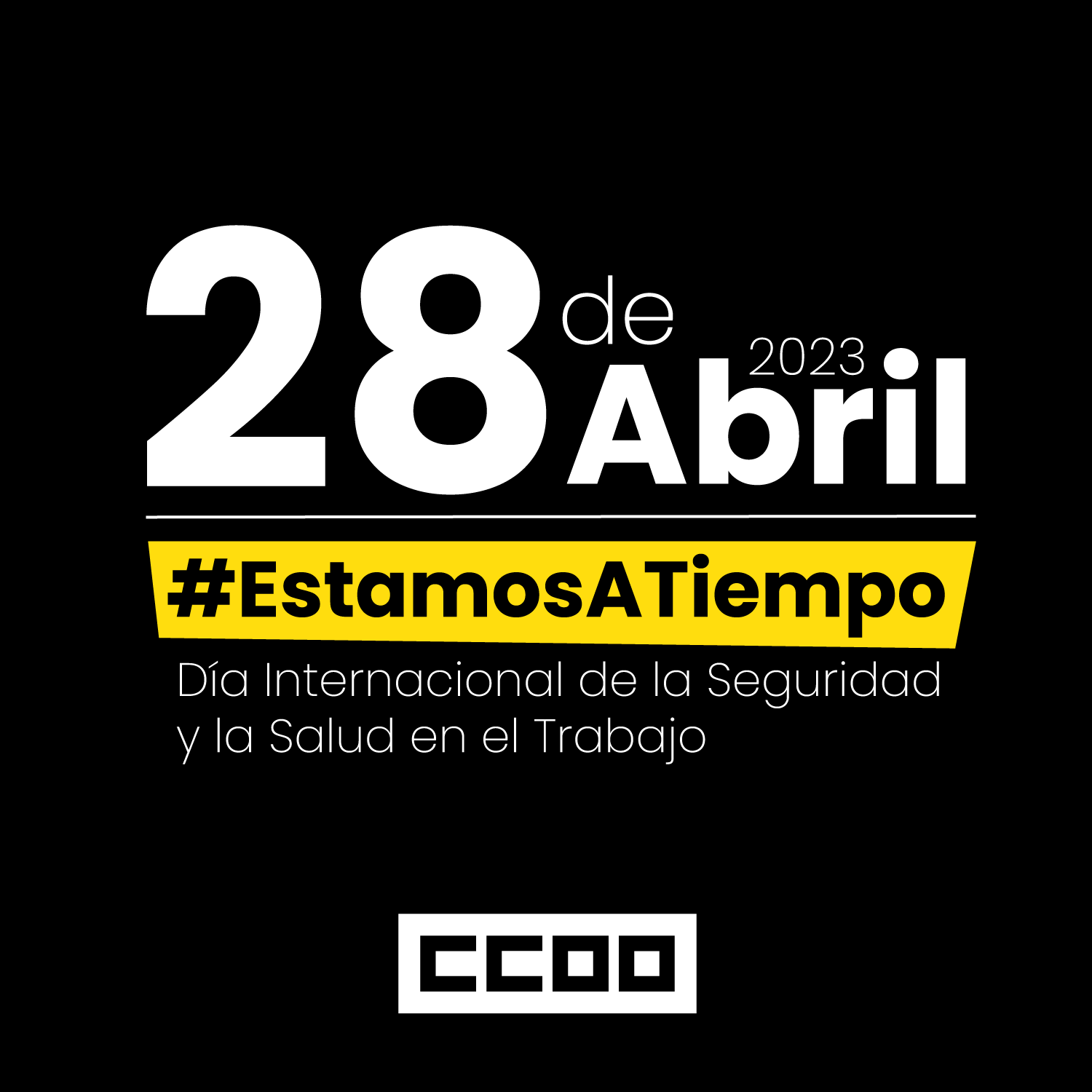